Casa
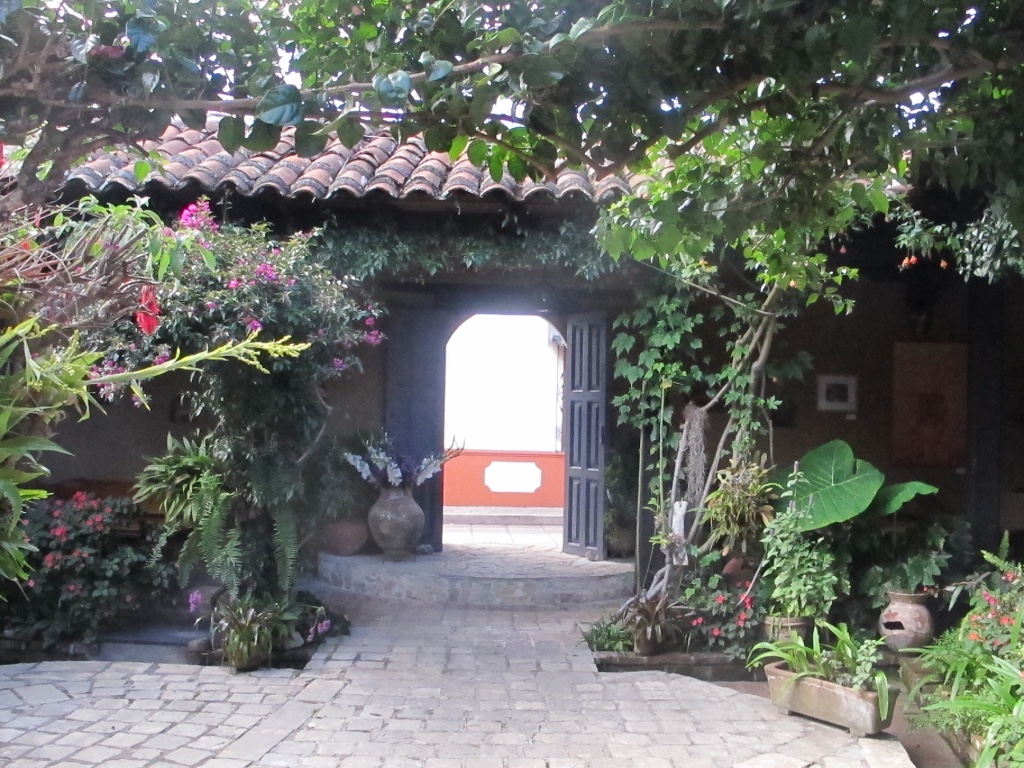 Es un patio de una casa mexicana. 
Los patios estan en el centro de la casa.
Normalmente hay una puerta.
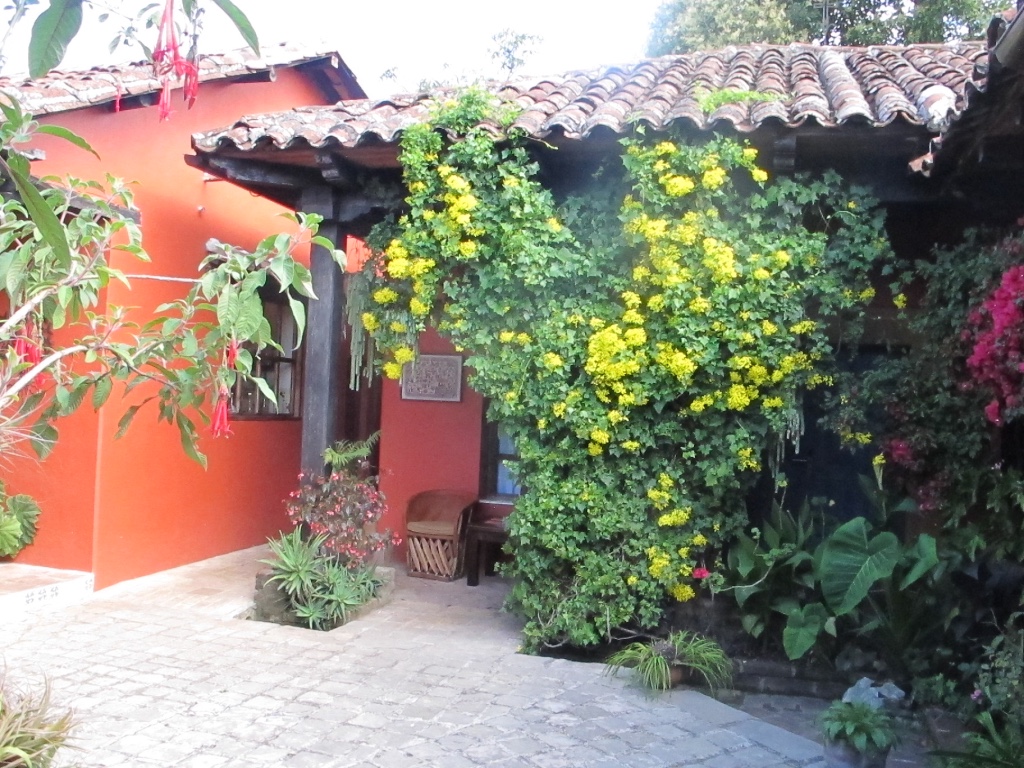 La ventana
Hay muchas flores en el jardin en el patio.
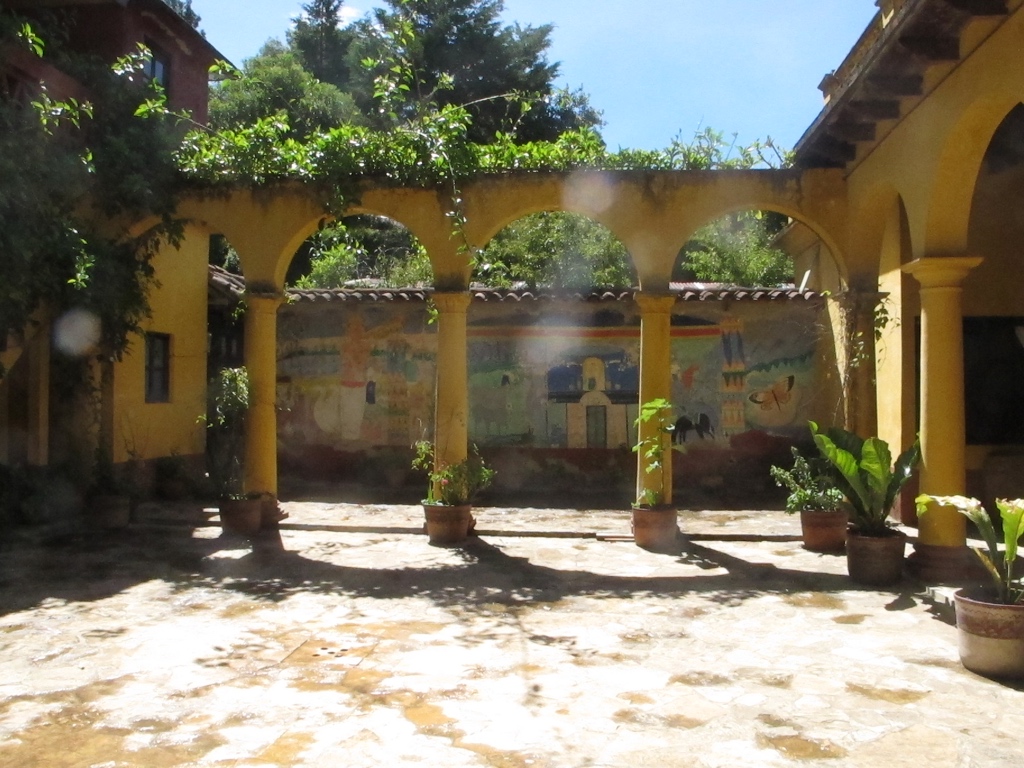 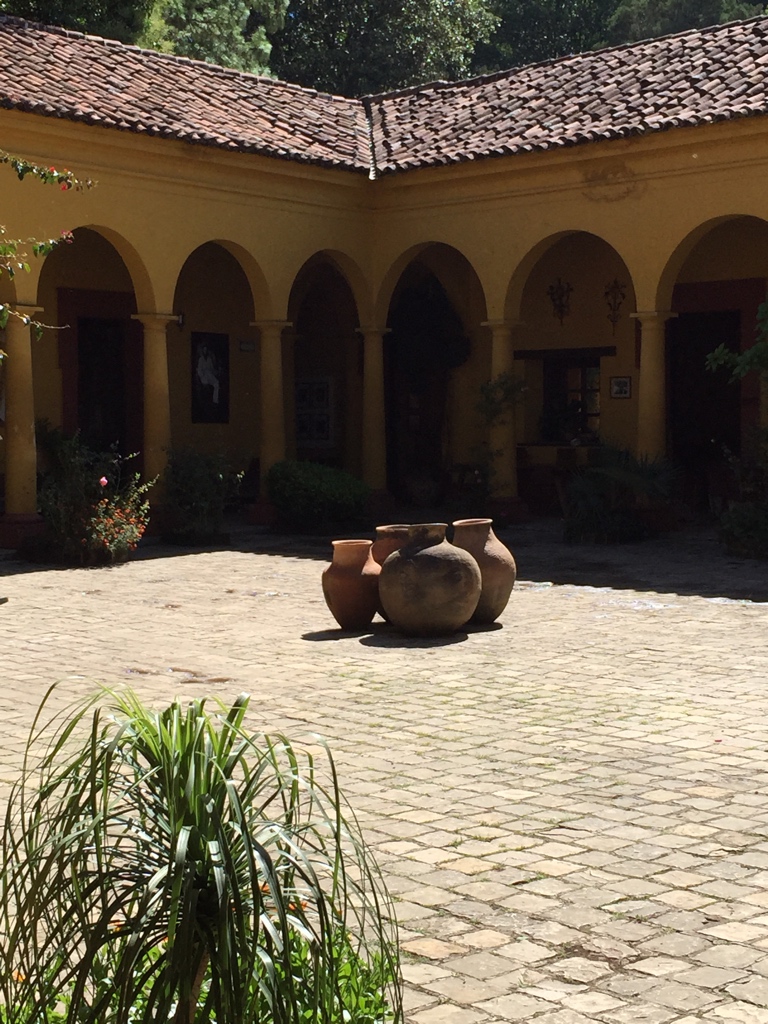 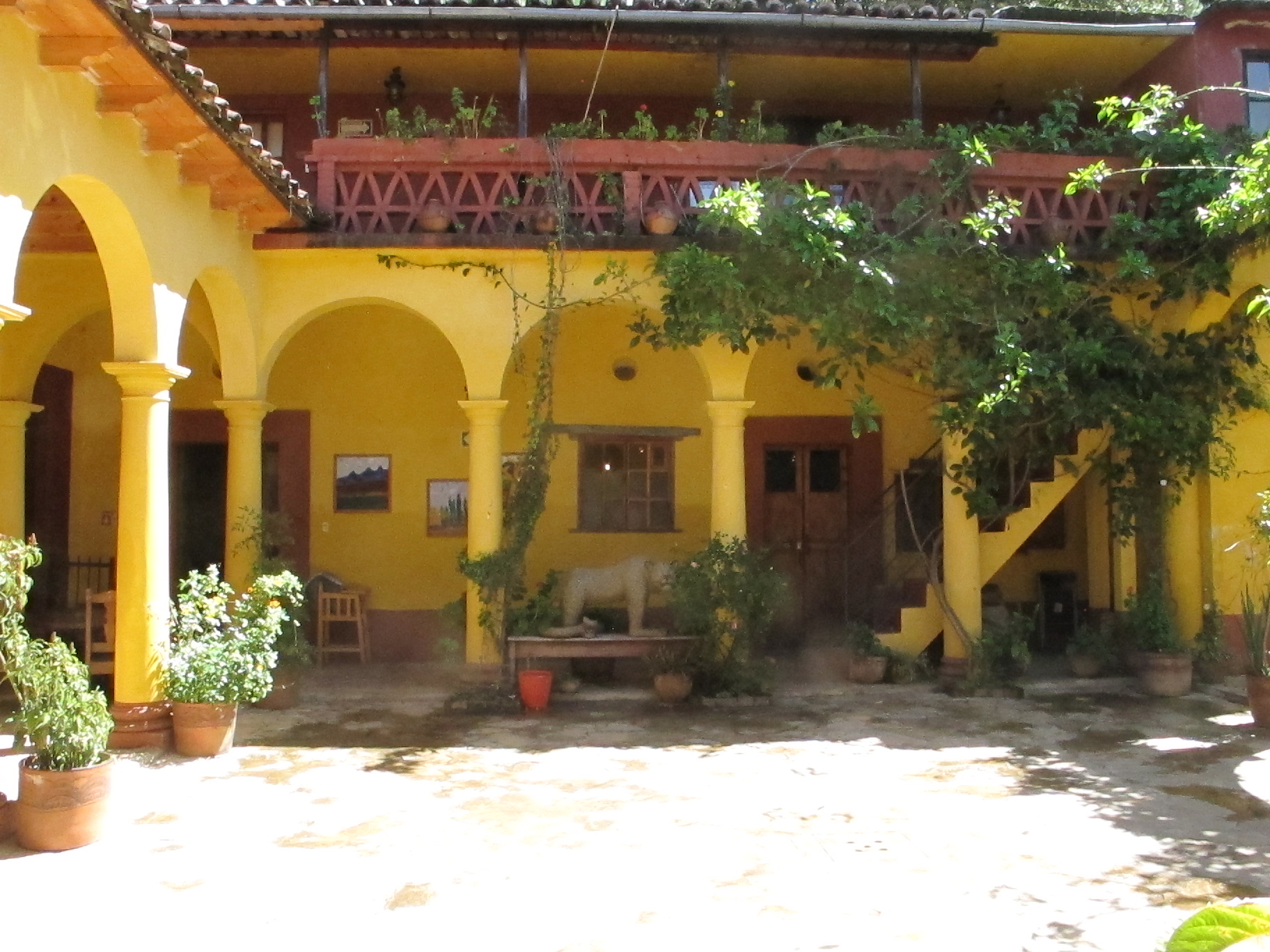 El balcón
La escalera
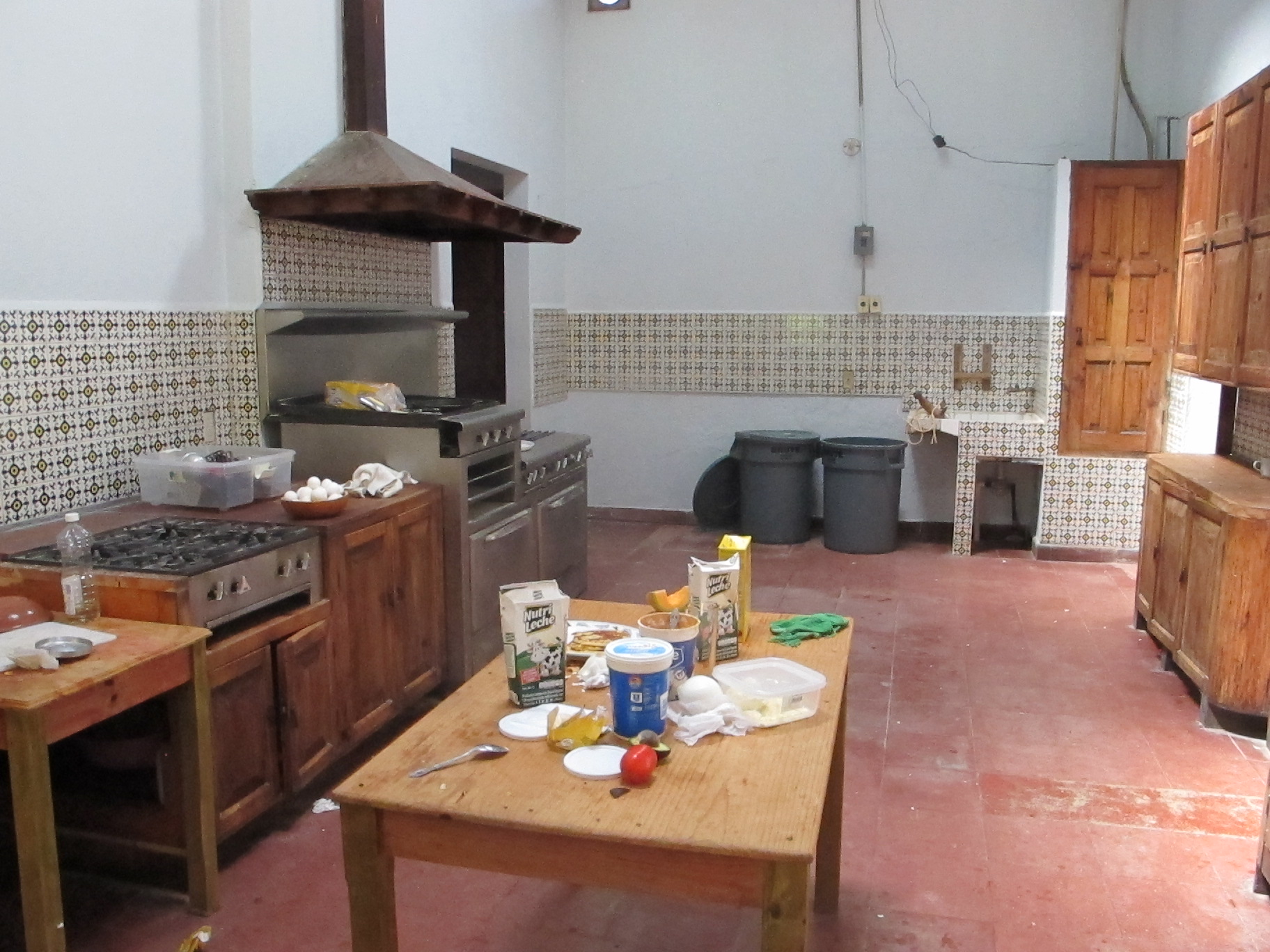 la cocina
la basura
la estufa
el horno
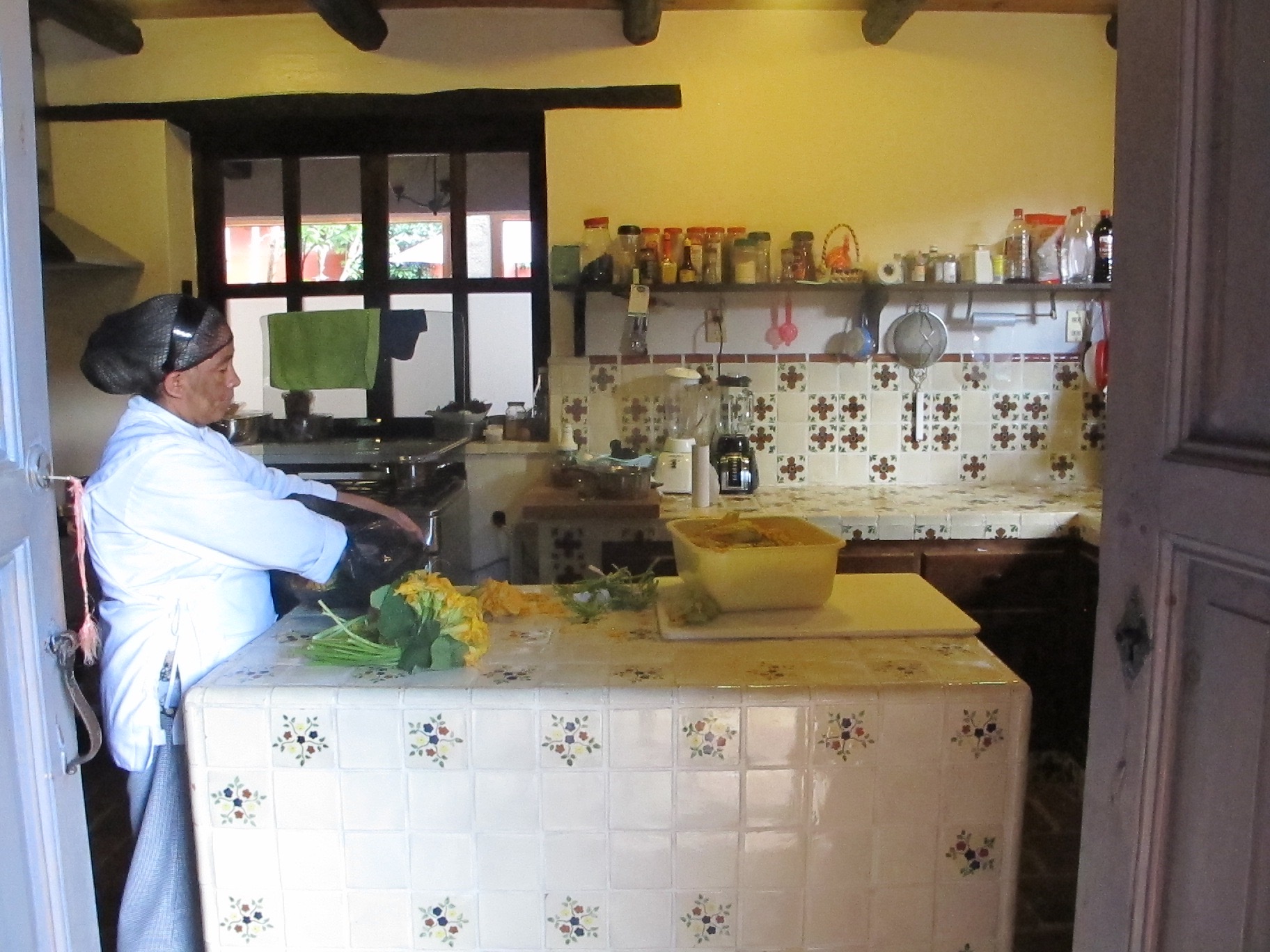 la ventana
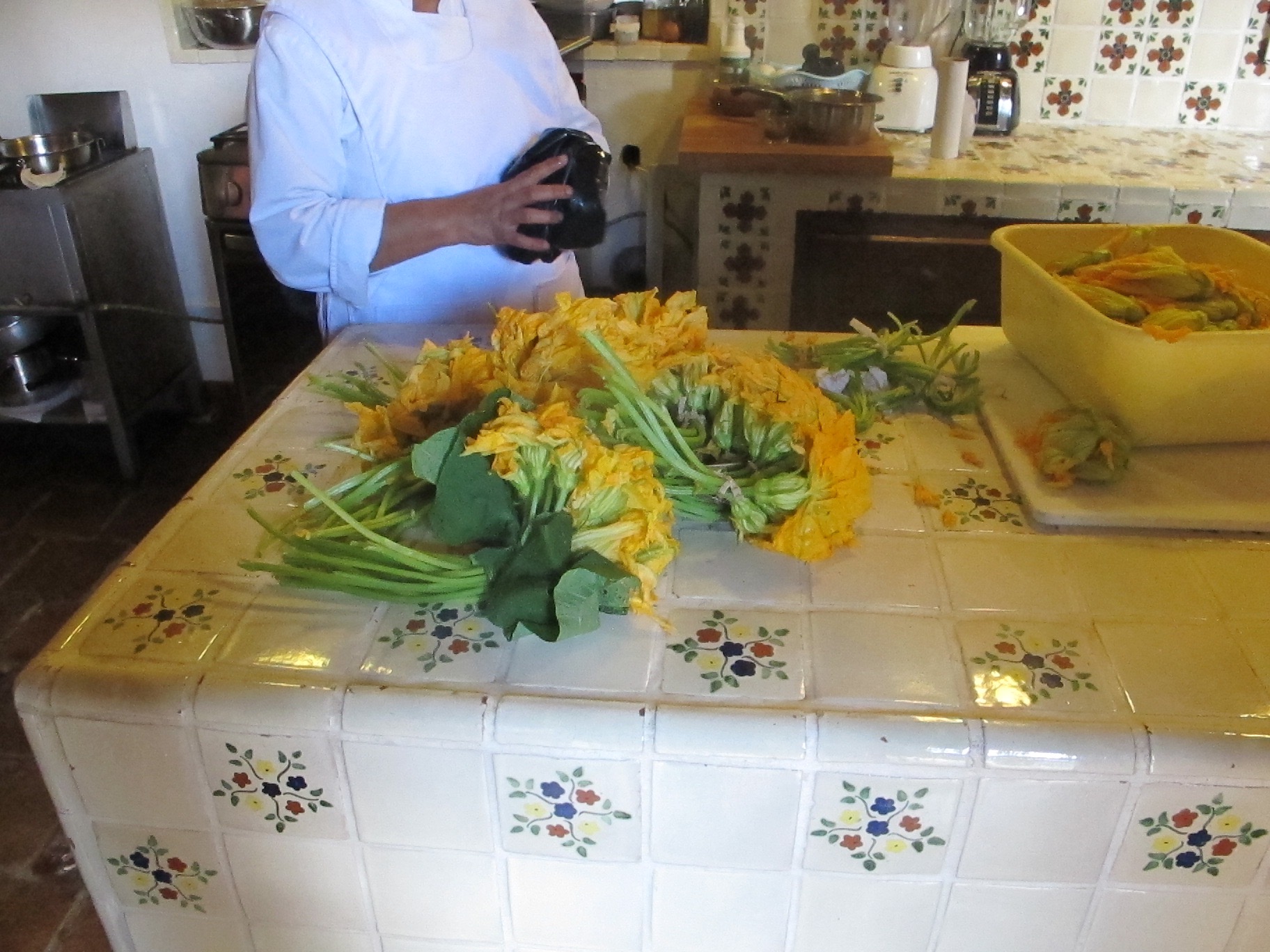 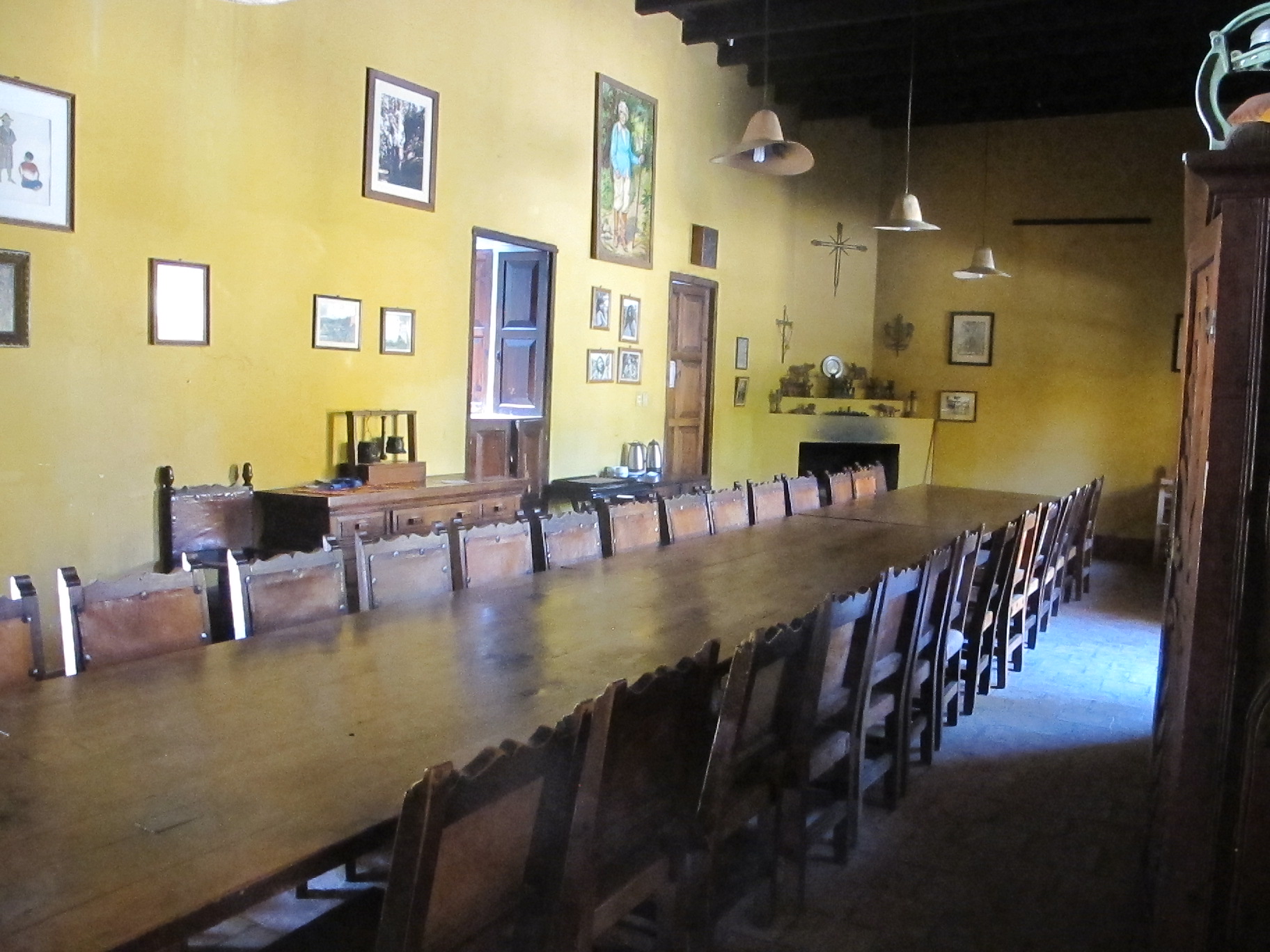 el comedor
Las sillas
La mesa
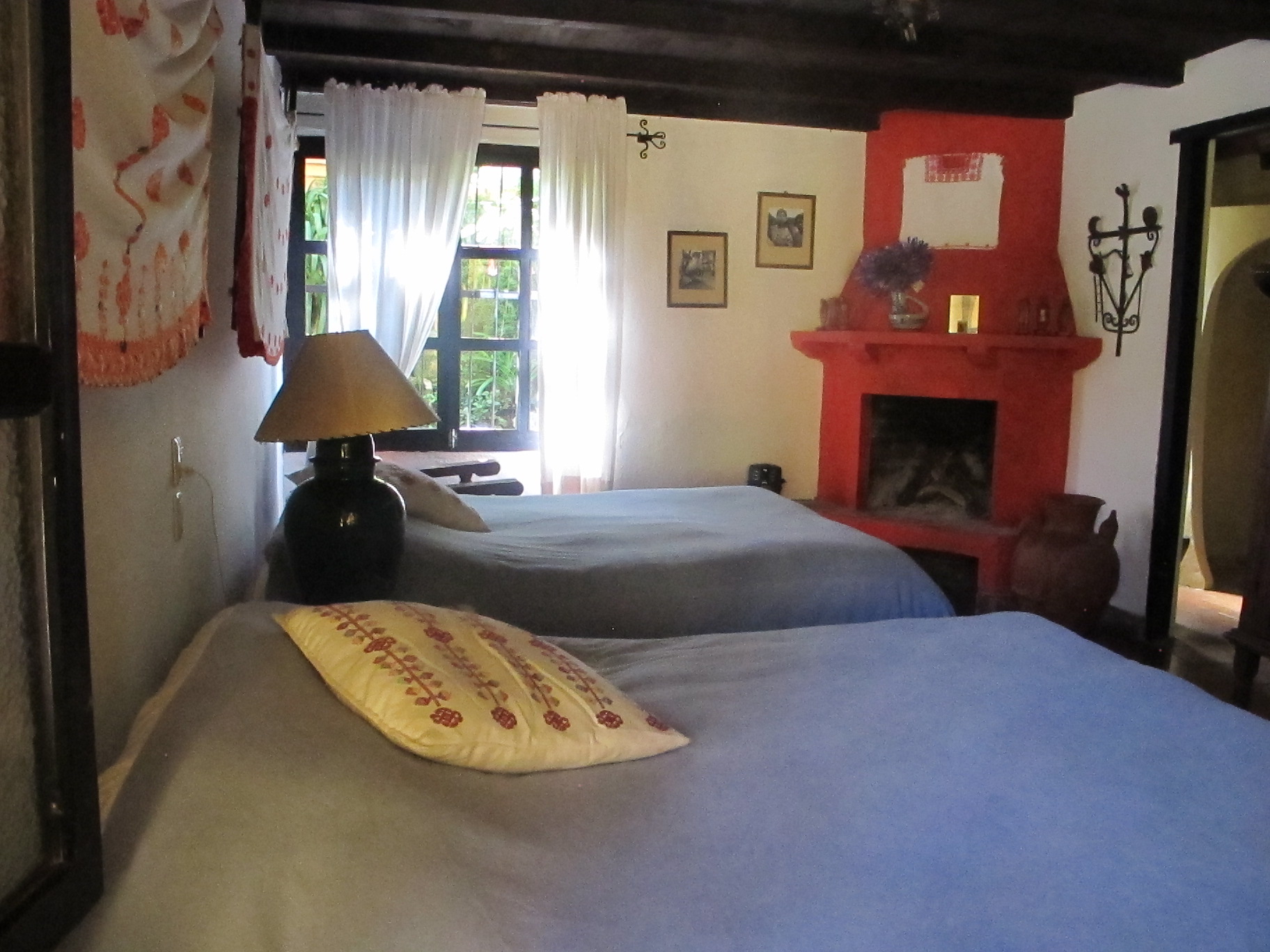 el dormitorio
Las cortinas
La chimenea
La lámpara
Hay dos camas
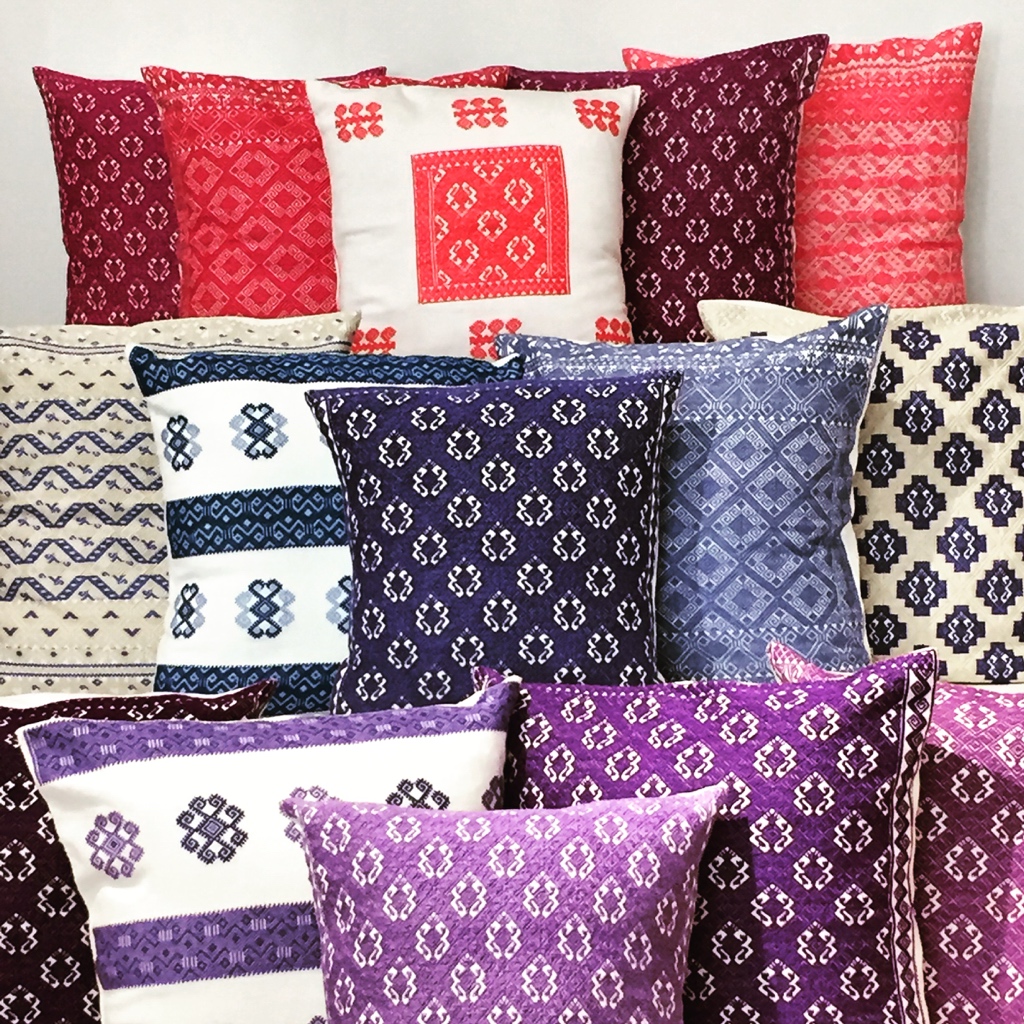 Unos Almodones
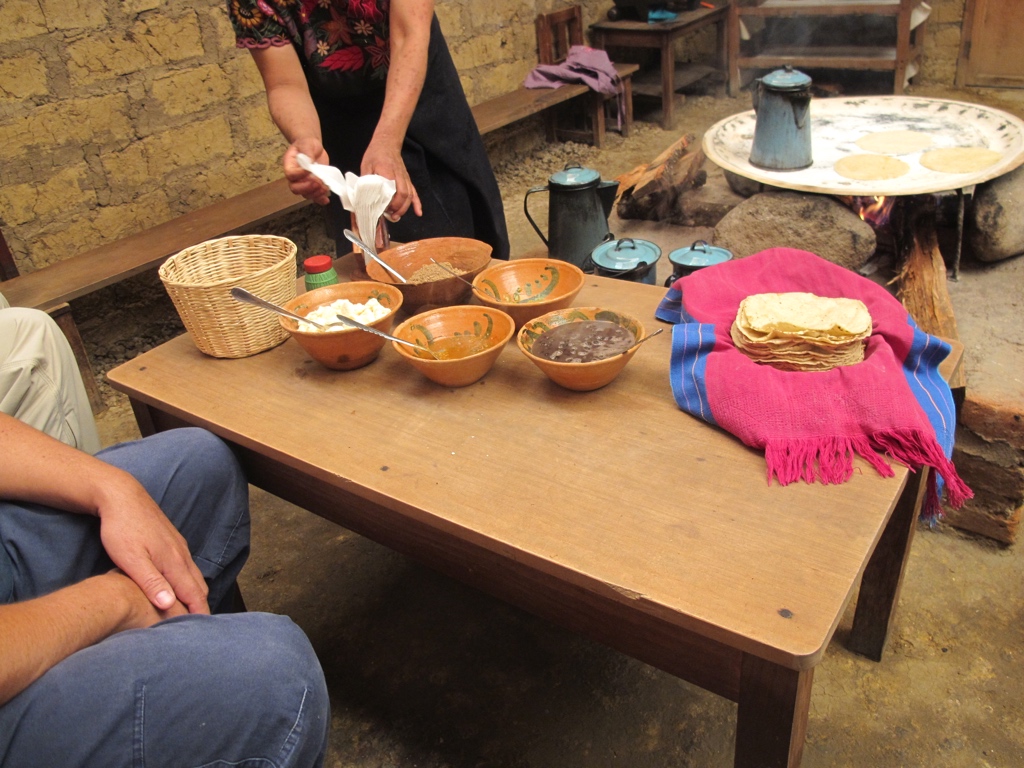 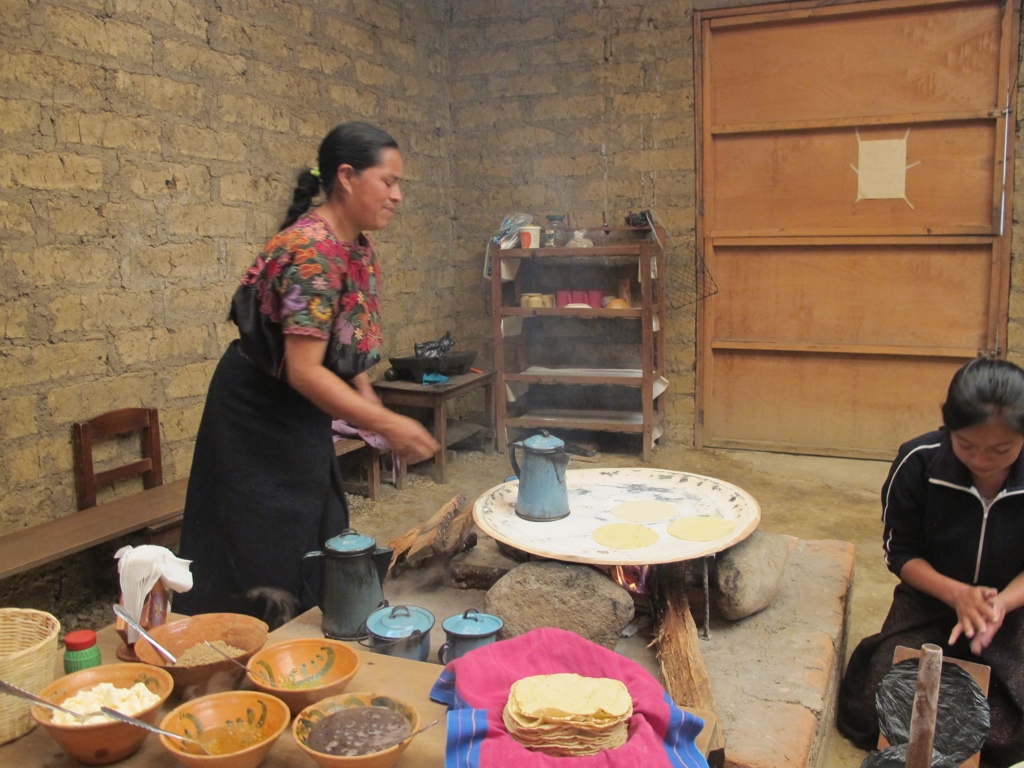 Repaso * Review
El baño
El garaje
El dormitorio
La cocina
La sala
La habitación
El balcón
El estudio
El comedor
El pasillo
Repaso * Review
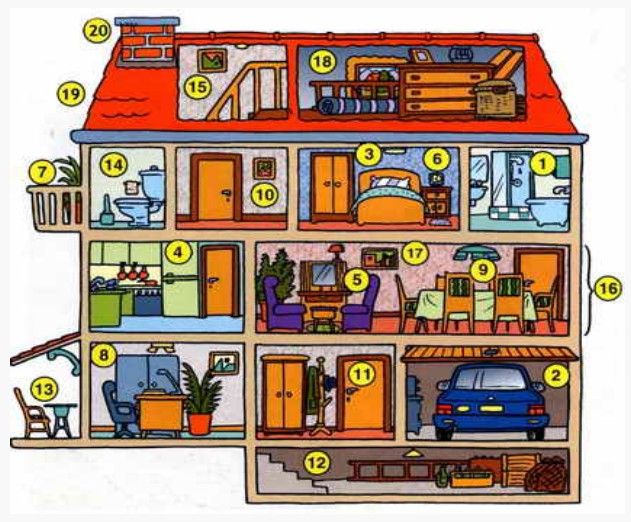 12. El sótano
13. El patio
15. Las escaleras
17. La pared
18. El ático
19. El techo
20. La chimenea
En la cocina hay…
La nevera/el refrigerador
Es para enfriar leche y jugos.
El microondas
es para calentar pizza.
La estufa es para preparar panqueques.
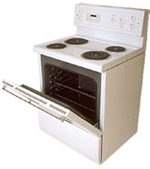 El horno
es para preparar pollo.
En la cocina hay…
La silla
El fregadero
Es para lavar los platos.
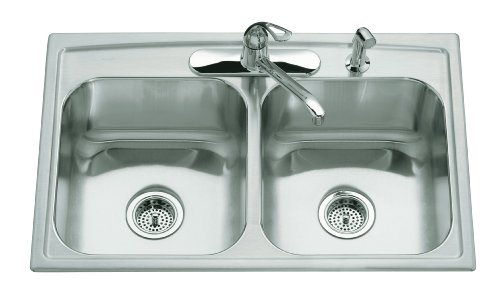 La mesa
En la sala hay…
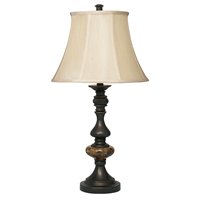 La lámpara
Produce luz.
El sofá
Es para acostarse.
El sillón es para sentarse.
En la sala hay…
La ventana
El cuadro
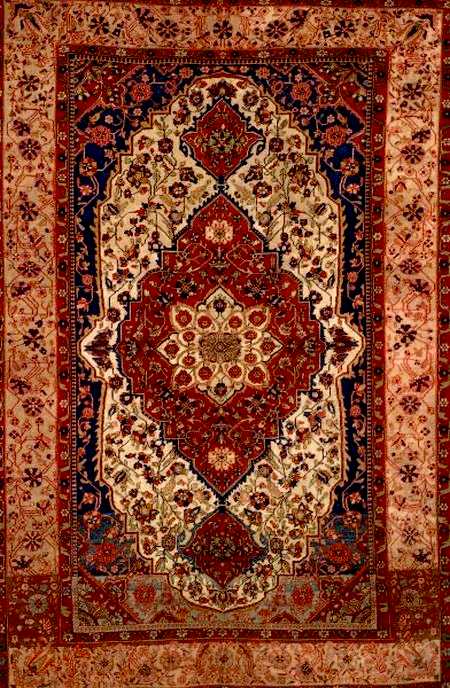 La alfombra
En la ventana hay…
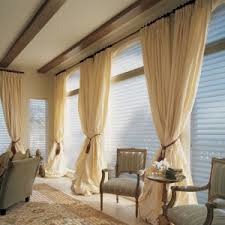 las cortinas
Las persianas
En el dormitorio o la habitación hay . . .
El estante (de libros)
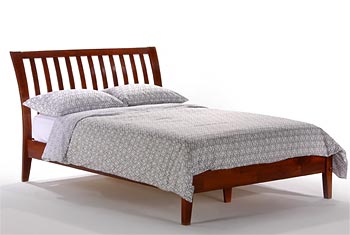 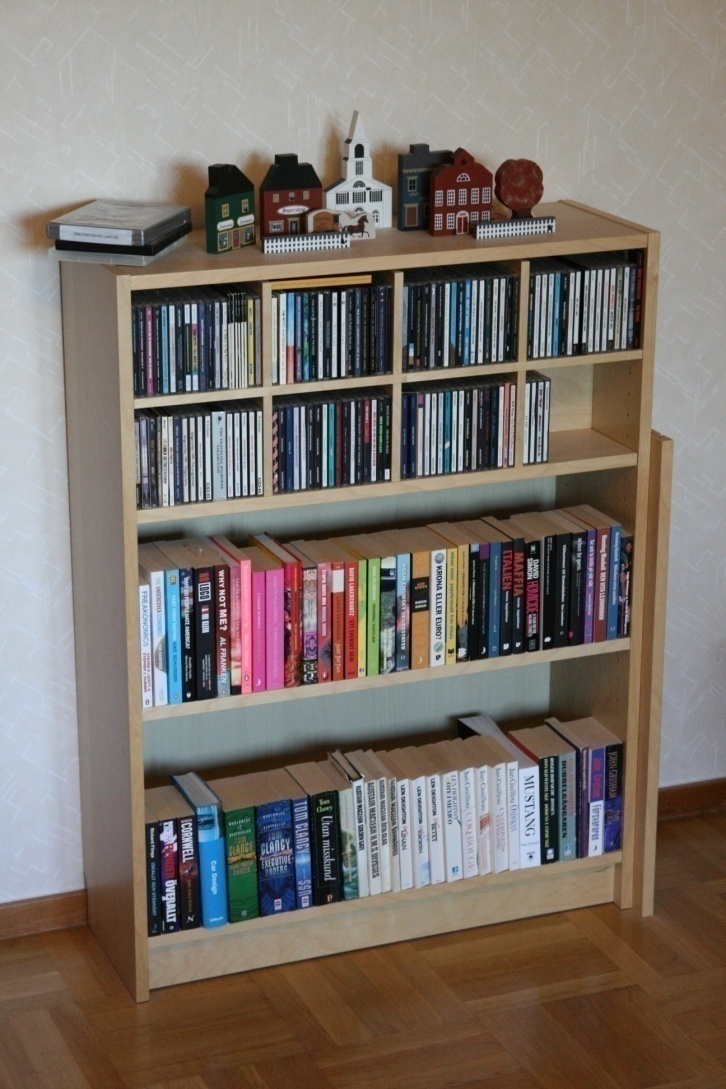 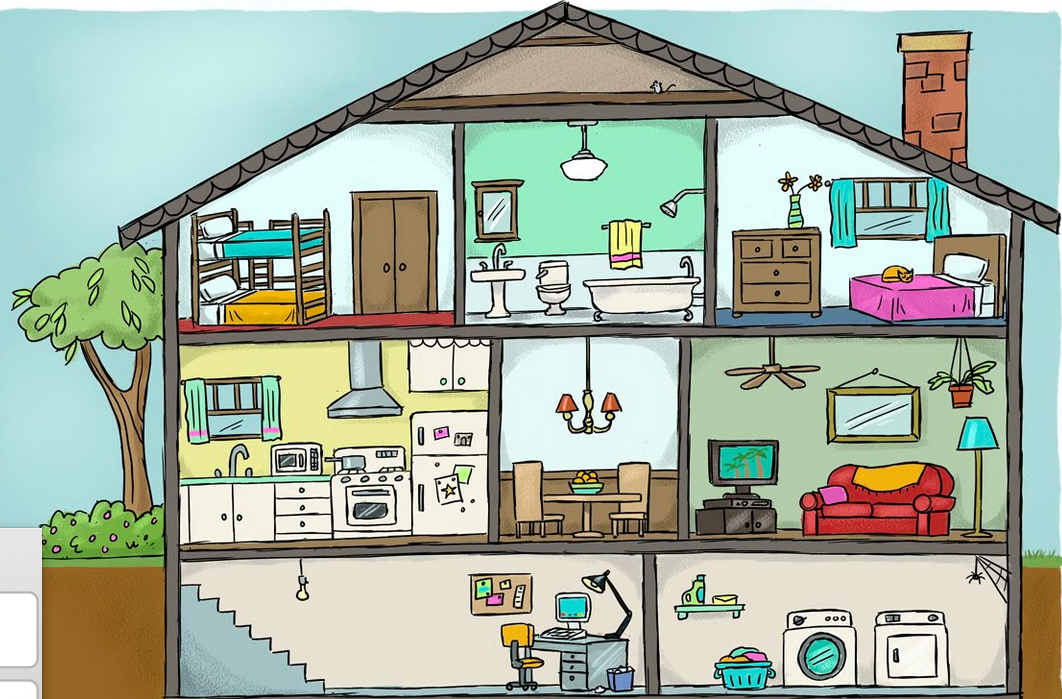 Para limpiar yo uso…
el trapo
la escoba
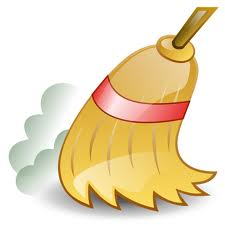 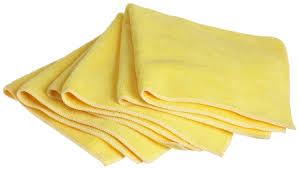